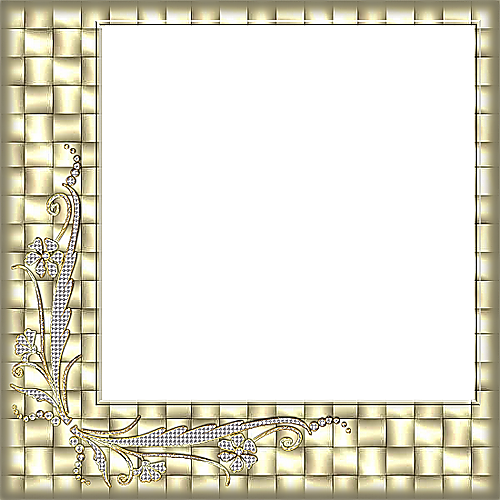 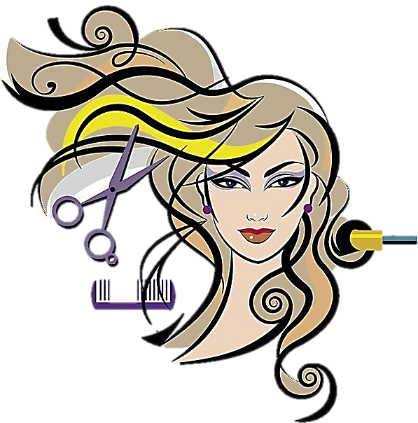 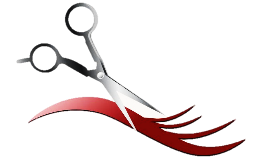 Актюбинская областная специальная (коррекционная) школа-интернат-колледж для детей с нарушением слуха
ТЕСТ
по ПАРИКМАХЕРСКОМУ  ДЕЛУ
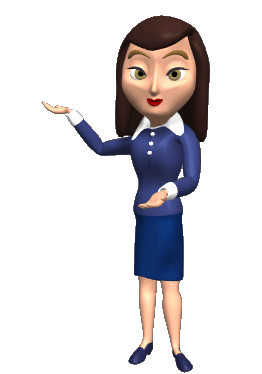 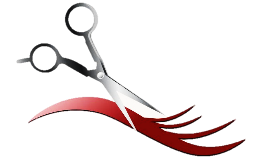 Подготовила: преподаватель высшей категории
Руденко О.В.
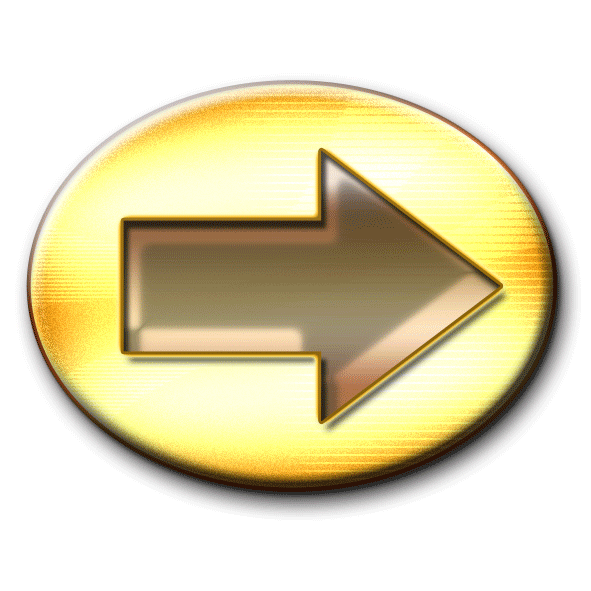 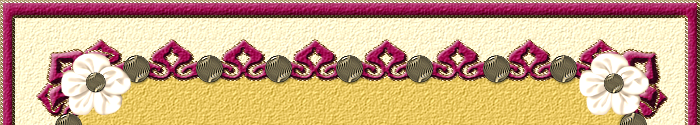 Аннотация по использованию теста.
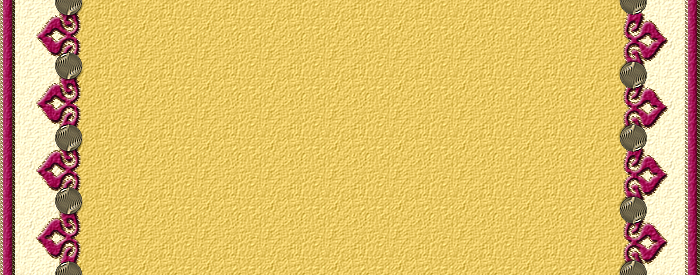 Тест состоит из 10 вопросов и трёх вариантов ответа.
При правильном ответе, облачко с ответом увеличивается в размере.
При неправильном ответе, облачко с ответом окрашивается в красный цвет и ещё раз хорошо подумав, вы можете дать еще один ответ.
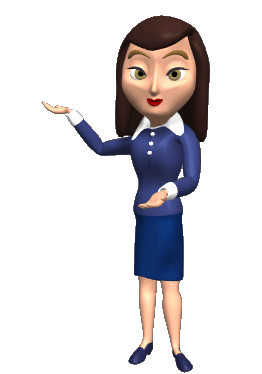 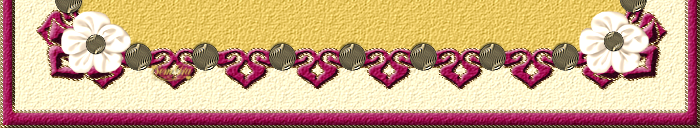 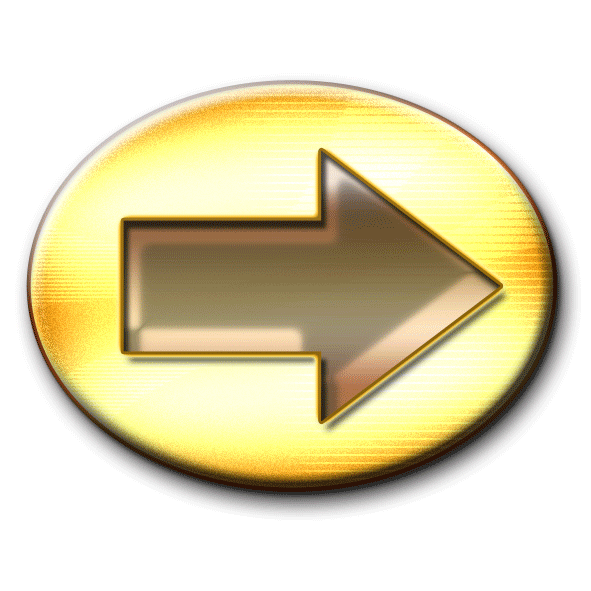 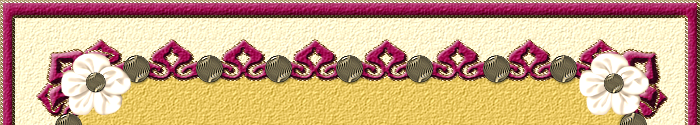 - На какие волосы выполняется окрашивание волос химическими красителями?
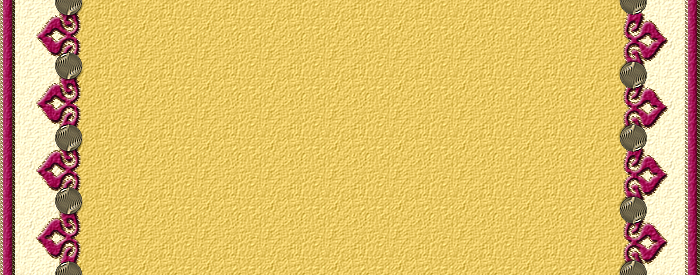 на жирные
a
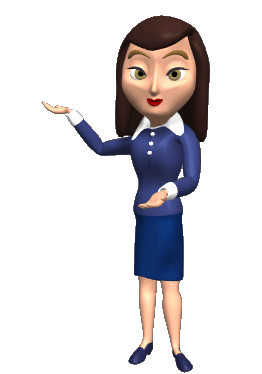 на чистые
б
Отлично,
молодец!
Так-так-так, 
а если подумать.
Ай-ай-ай,
Ошибочка вышла.
в
не имеет значения
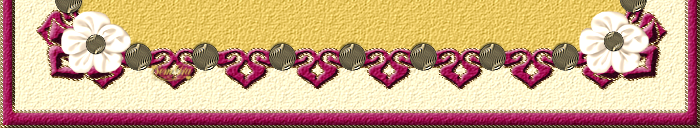 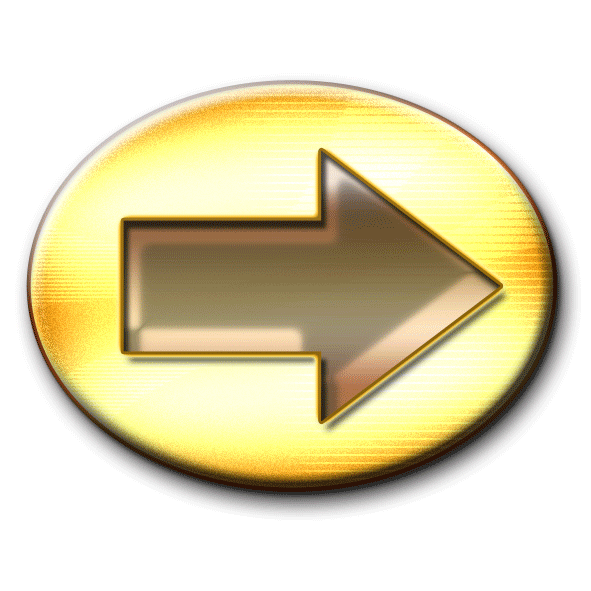 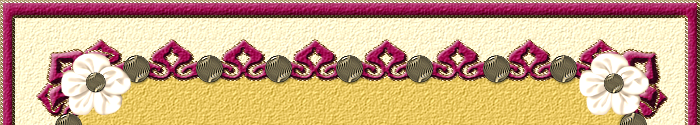 - Микозы – это ………...... .
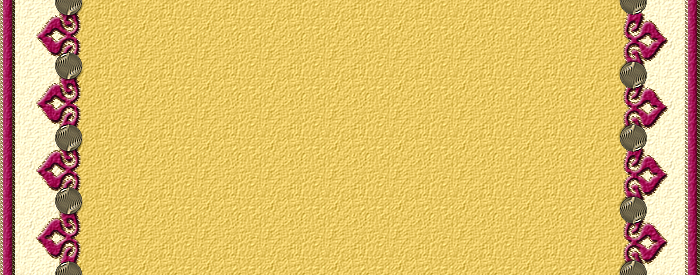 название женской стрижки.
а
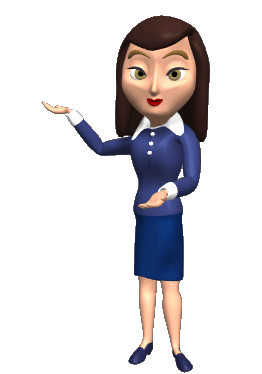 грибковое заболевание кожи, волос и ногтей.
б
Отлично,
молодец!
Так-так-так, 
а если подумать.
Ай-ай-ай,
Ошибочка вышла.
приём стрижки волос.
в
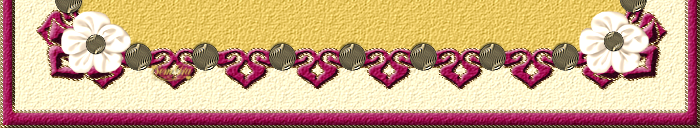 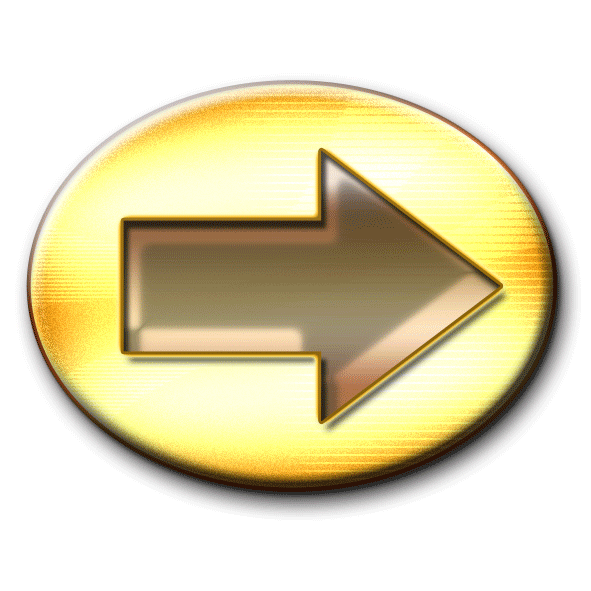 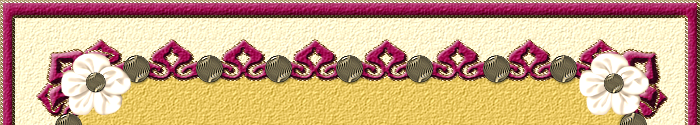 - С помощью чего необходимо производить дезинфекцию парикмахерских ножниц?
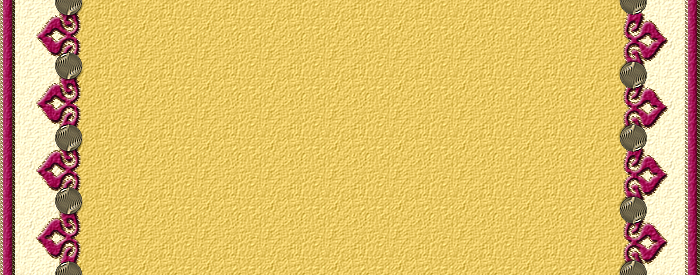 Над пламенем спирта.
а
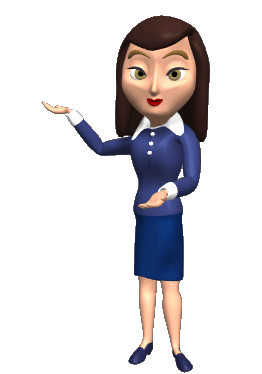 Дезинфицирующего раствора 0,5% хлорамина.
б
Отлично,
молодец!
Так-так-так, 
а если подумать.
Ай-ай-ай,
Ошибочка вышла.
Денатурированного спирта 70% концентрации.
в
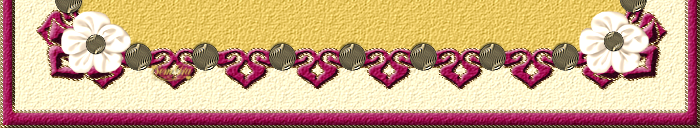 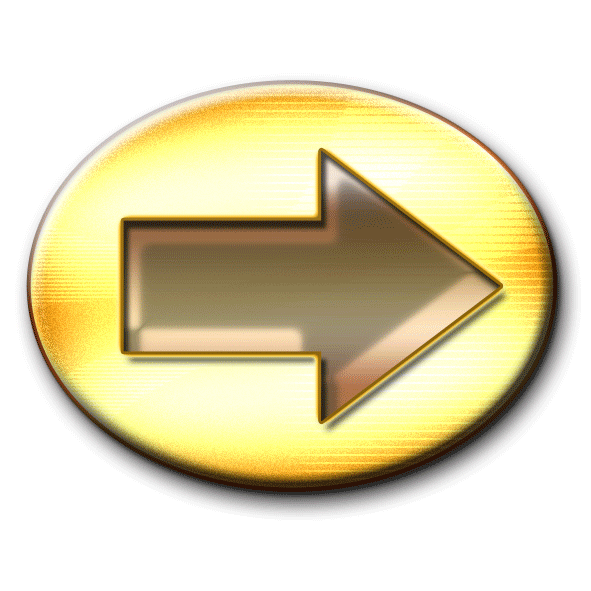 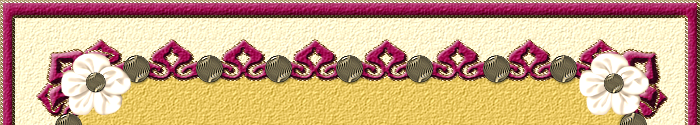 - Электромашинка, бритва, ножницы простые и филировочные, к какой группе относятся эти инструменты?
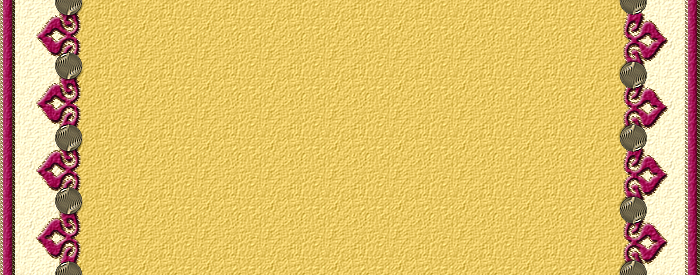 Для укладки волос.
а
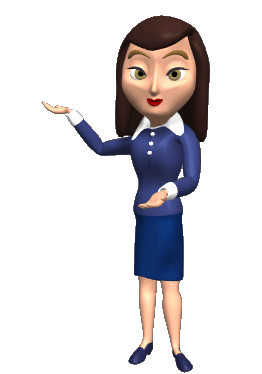 Для стрижки волос.
б
Отлично,
молодец!
Так-так-так, 
а если подумать.
Ай-ай-ай,
Ошибочка вышла.
Для расчёсывания волос.
в
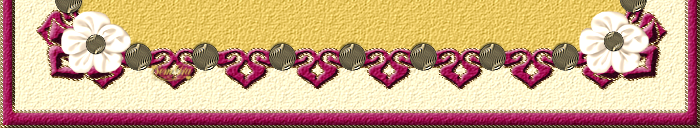 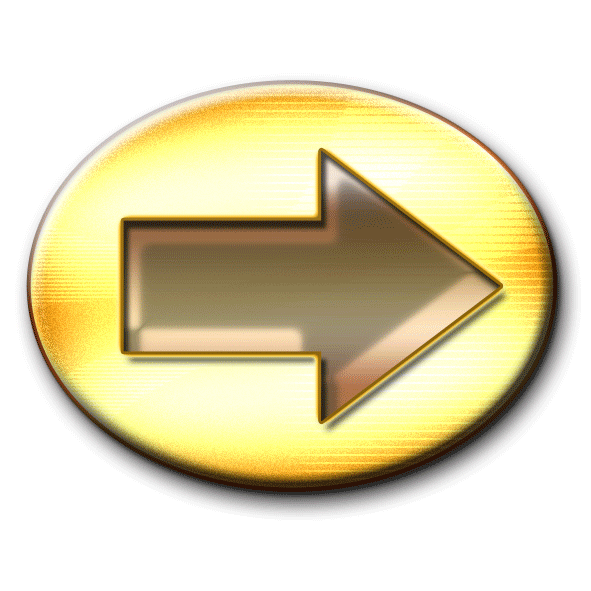 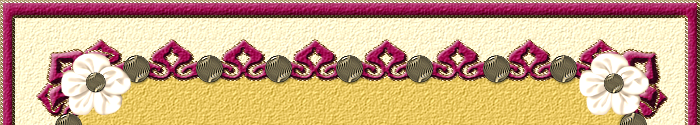 -  Когда используют конусную расчёску?
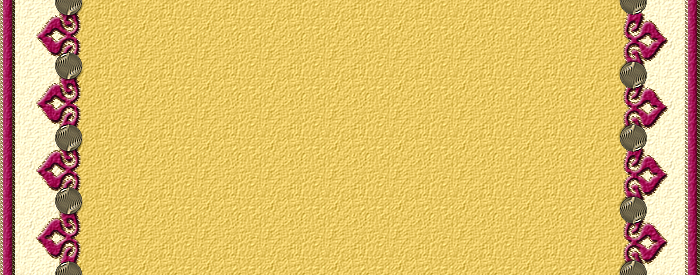 При стрижке волос.
a
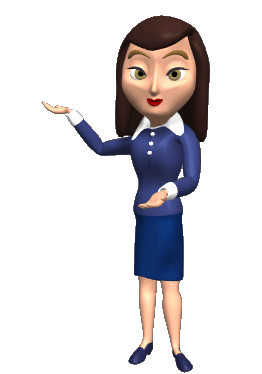 При выполнении укладки волос.
б
Отлично,
молодец!
Так-так-так, 
а если подумать.
Ай-ай-ай,
Ошибочка вышла.
в
При окрашивании волос.
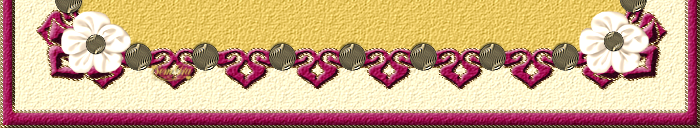 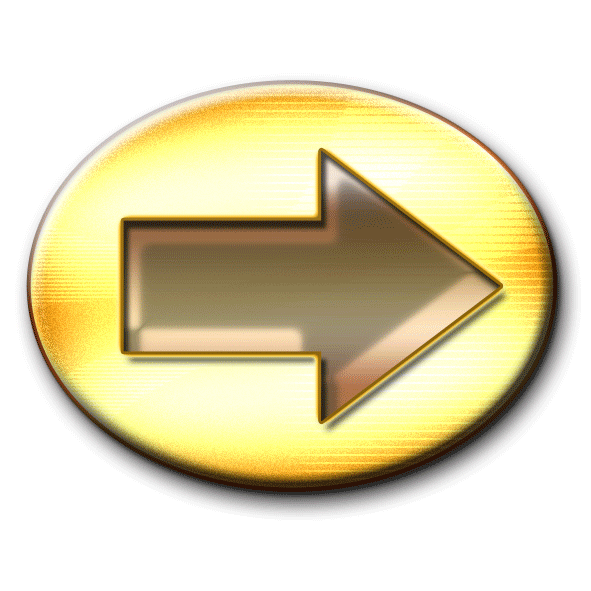 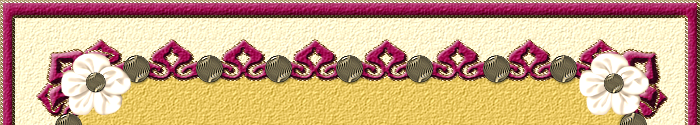 -  К какой группе относятся следующие красители: «BLONDX», «Белая хна», «Блонд-Виктория»?
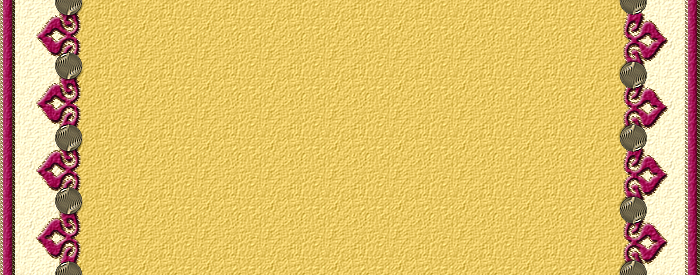 Химические красители.
а
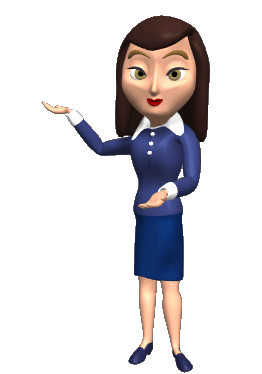 Осветляющие красители.
б
Отлично,
молодец!
Так-так-так, 
а если подумать.
Ай-ай-ай,
Ошибочка вышла.
в
Оттеночные красители.
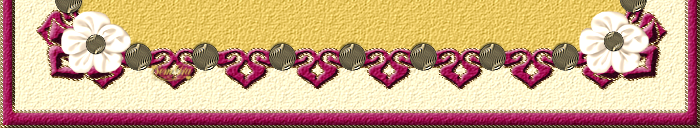 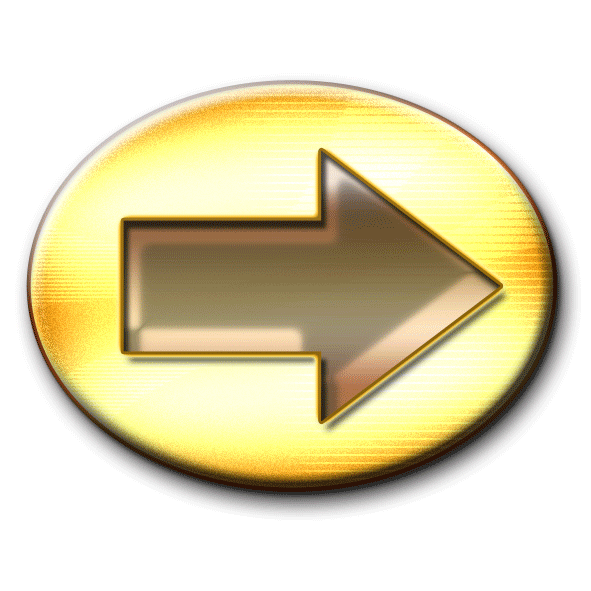 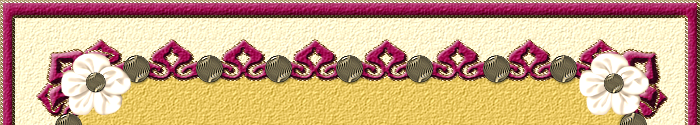 -  Как можно проверить остроту парикмахерских ножниц?
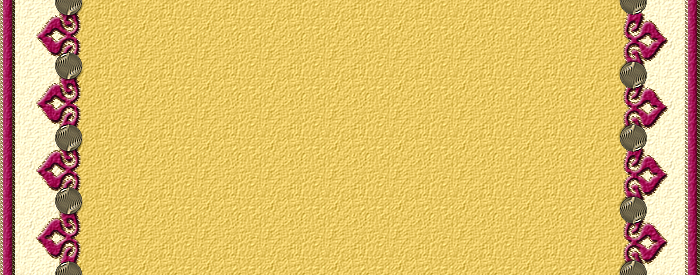 При помощи тонкого листа бумаги.
а
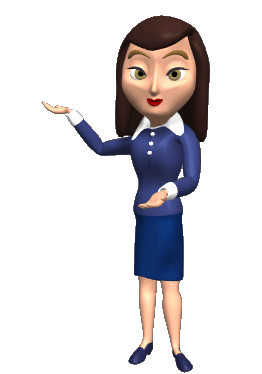 При помощи тонкого материала.
б
Отлично,
молодец!
Так-так-так, 
а если подумать.
При помощи расщеплённого кусочка ваты.
Ай-ай-ай,
Ошибочка вышла.
в
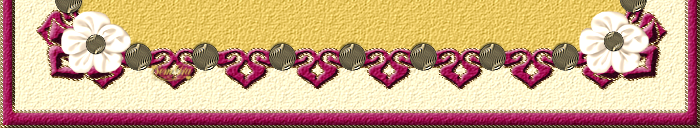 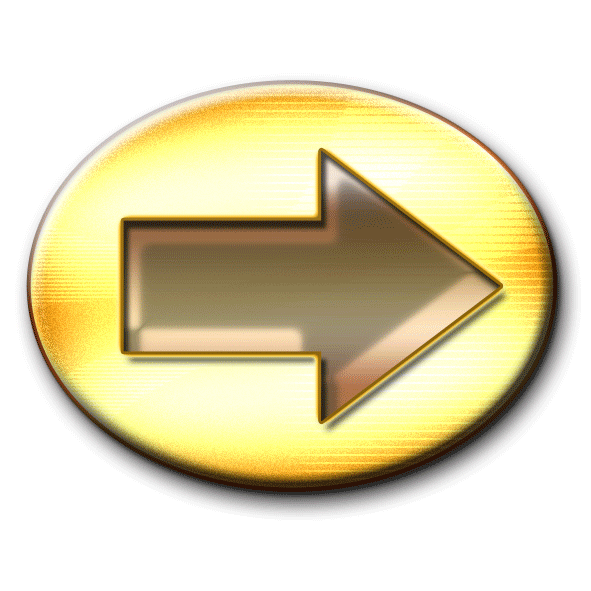 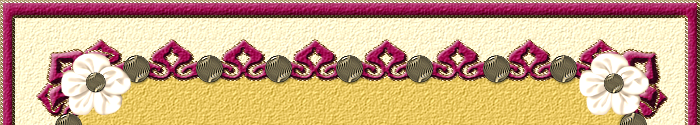 -  Тамбур – это ……… .
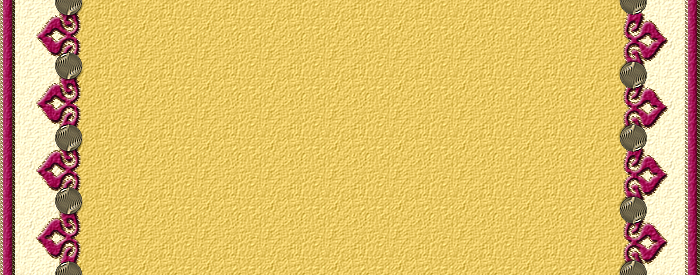 вход для посетителей.
a
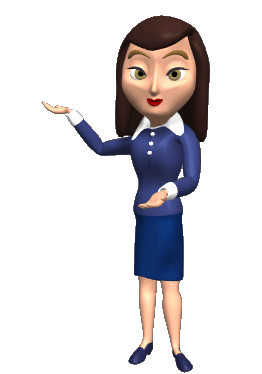 расположение гардероба.
б
Отлично,
молодец!
Так-так-так, 
а если подумать.
Ай-ай-ай,
Ошибочка вышла.
в
место расположения клиентов.
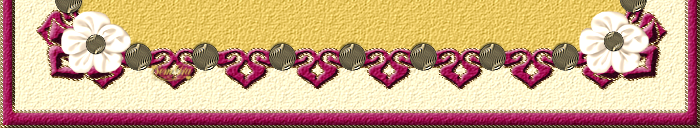 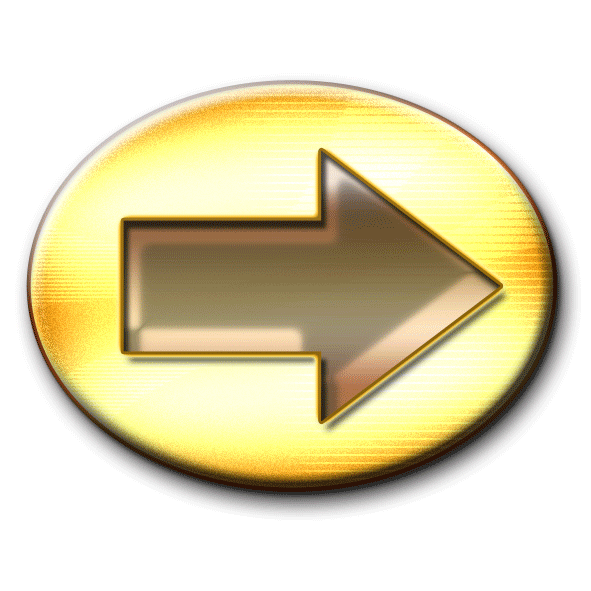 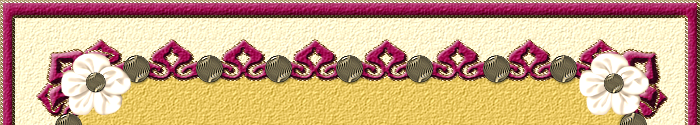 -  Какой мощности фен удобен в работе?
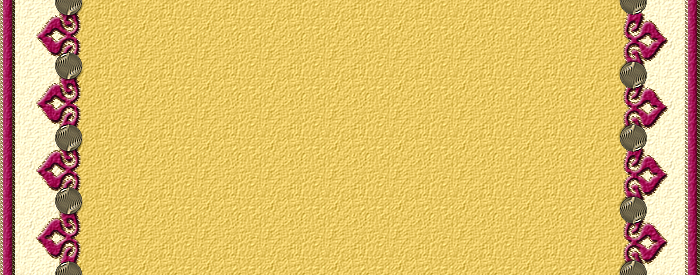 500 – 800Вт
а
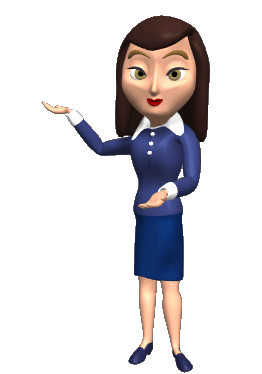 800 – 1000Вт
б
Отлично,
молодец!
Так-так-так, 
а если подумать.
Ай-ай-ай,
Ошибочка вышла.
1000 – 1500Вт
в
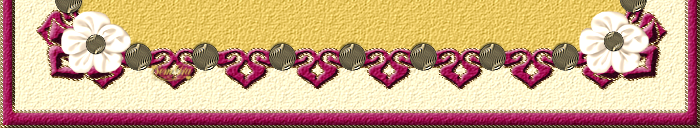 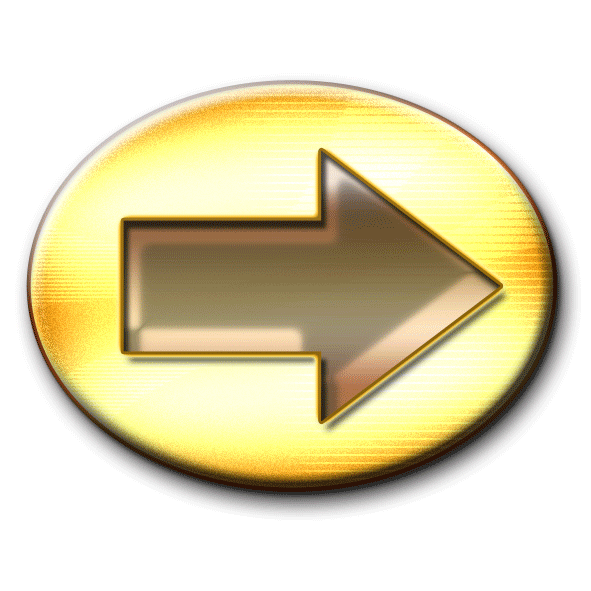 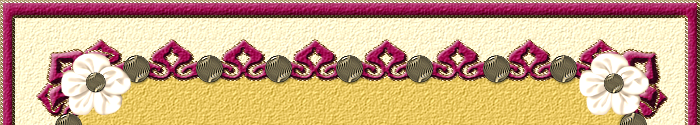 -  Какие пеньюары используют при окрашивании и продолжительной завивке волос?
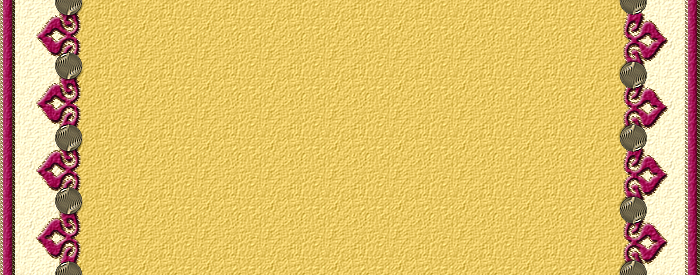 хлопчатобумажные
а
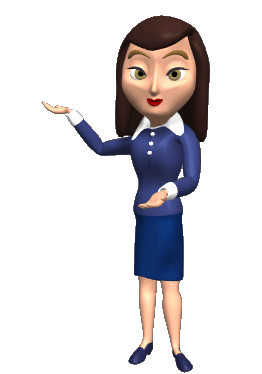 полиэтиленовые
б
Так-так-так, 
а если подумать.
Отлично,
молодец!
Ай-ай-ай,
Ошибочка вышла.
синтетические
в
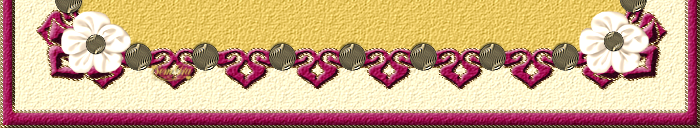 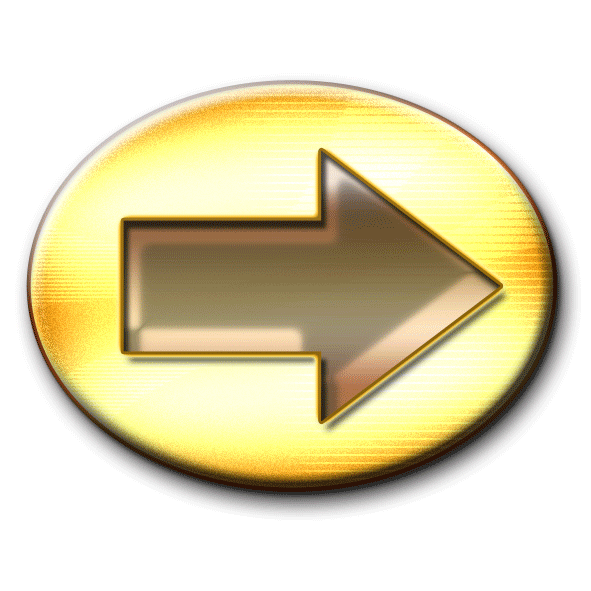 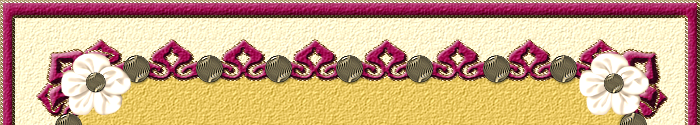 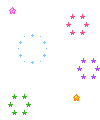 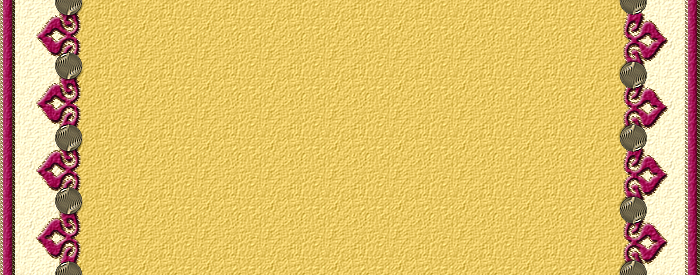 КОНЕЦ
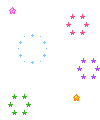 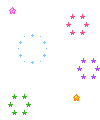 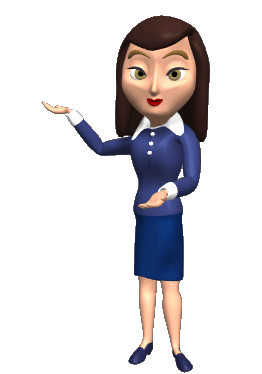 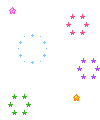 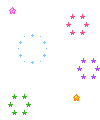 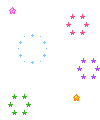 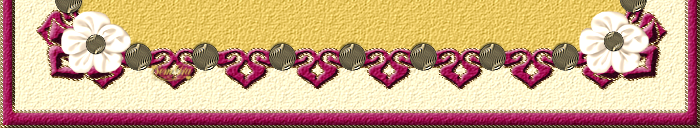